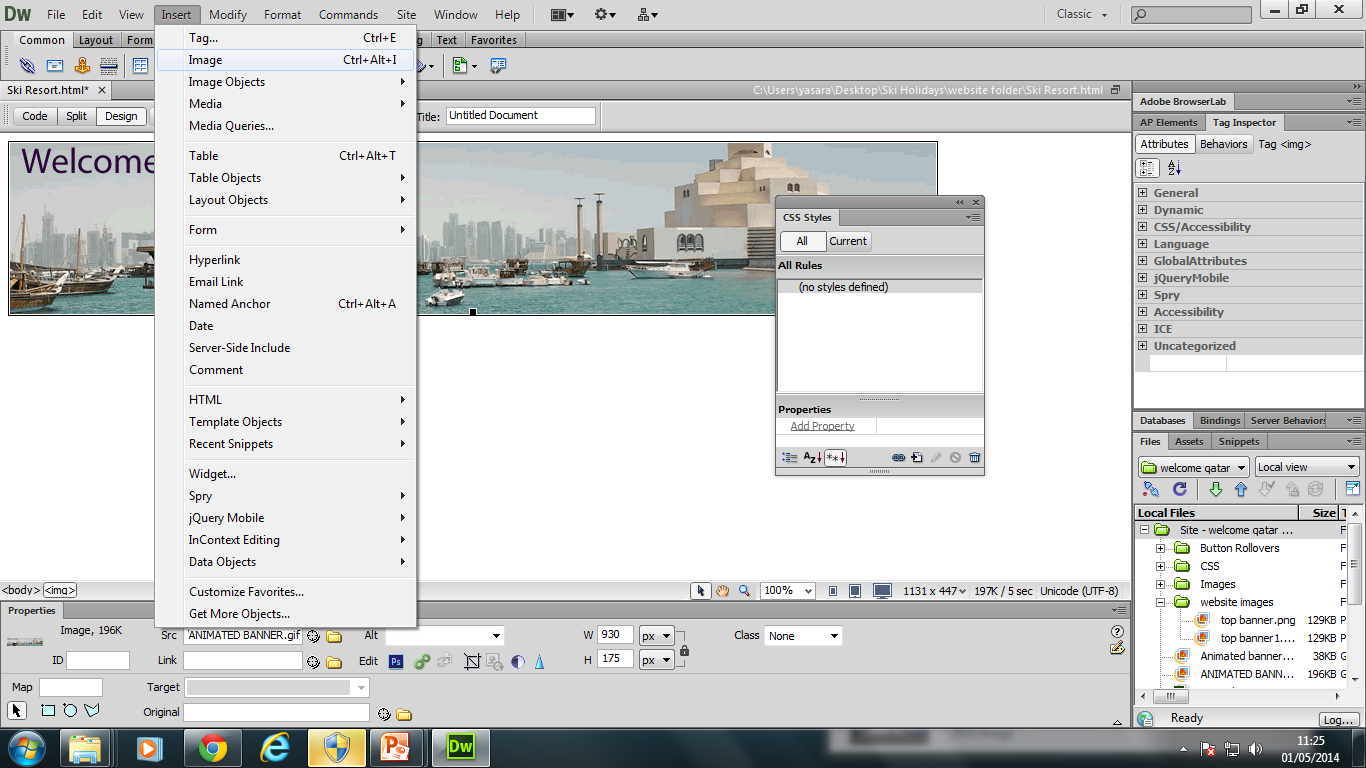 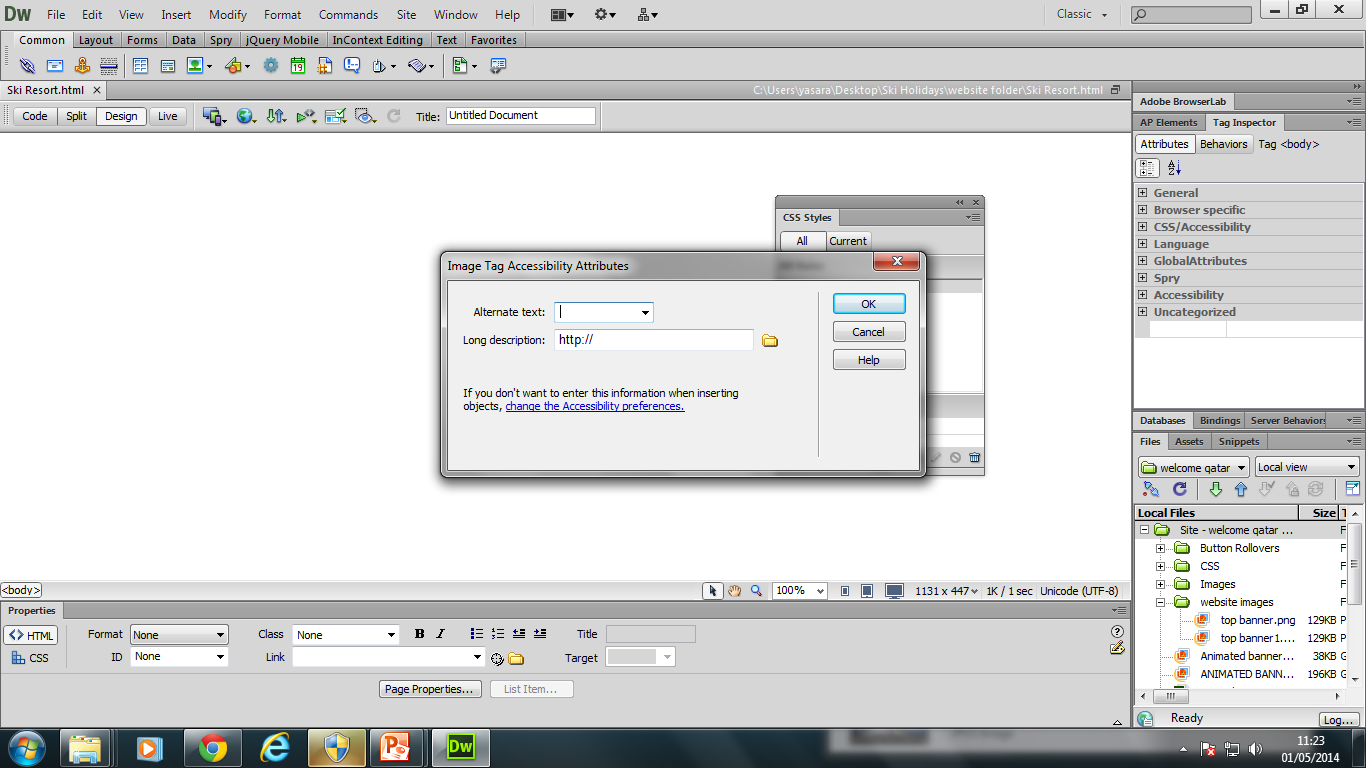 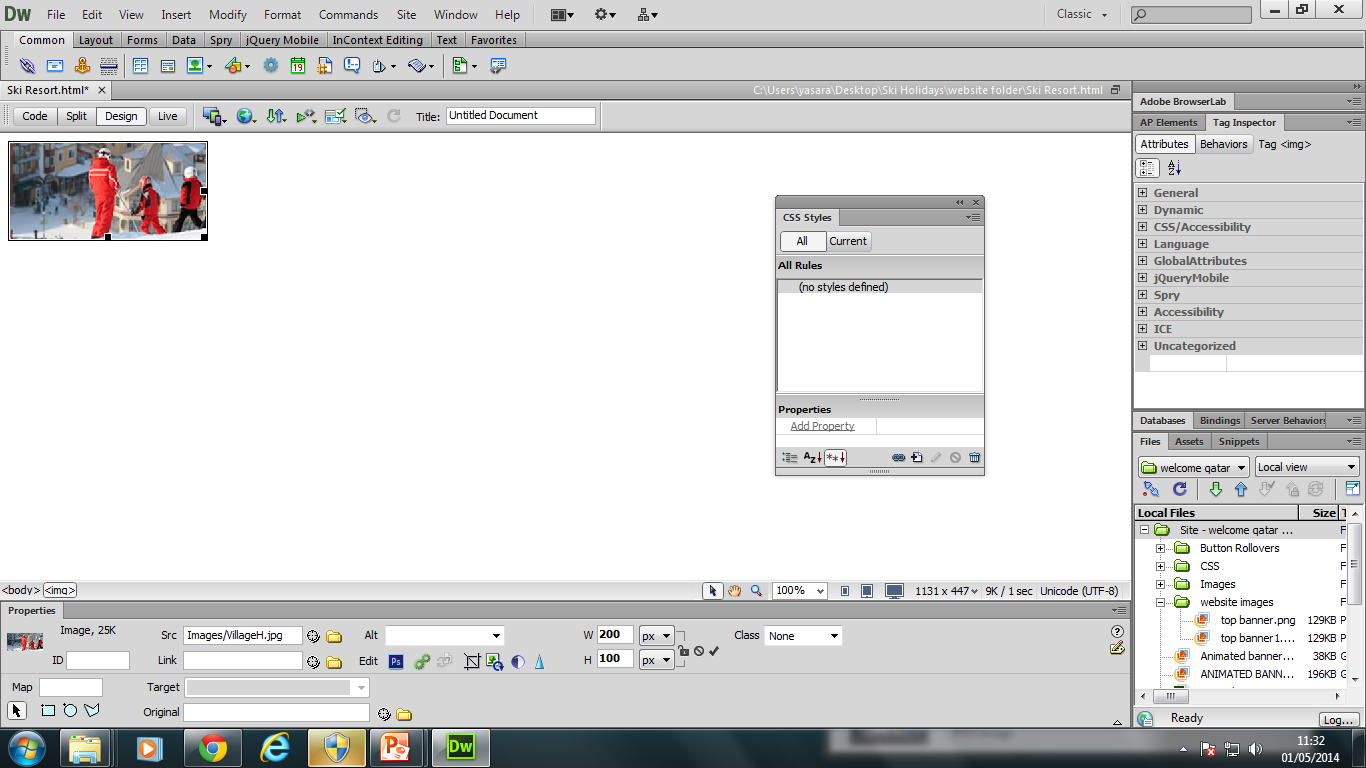 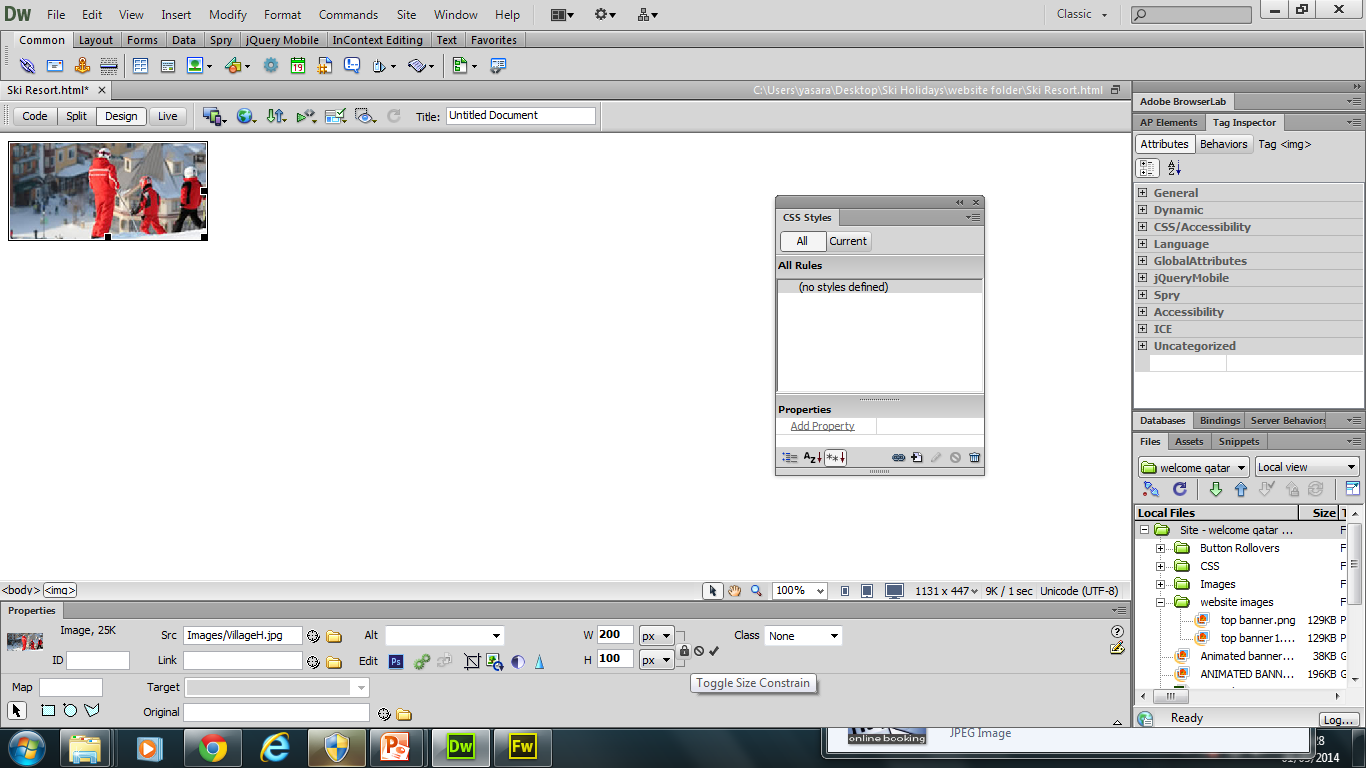 Aspect ratio on
Aspect ratio off